Report on WP-PWIE ADC.F Results
Fabio Subba (G. Rubino, O. Pan, T. Lunt, A. Järvinen, P. Chmielewski, W. Dekeyser, L. Aho-Mantila, S. Carli, H. Reimerdes, ...)
WP-PWIE Project Meeting| 2023-02-06
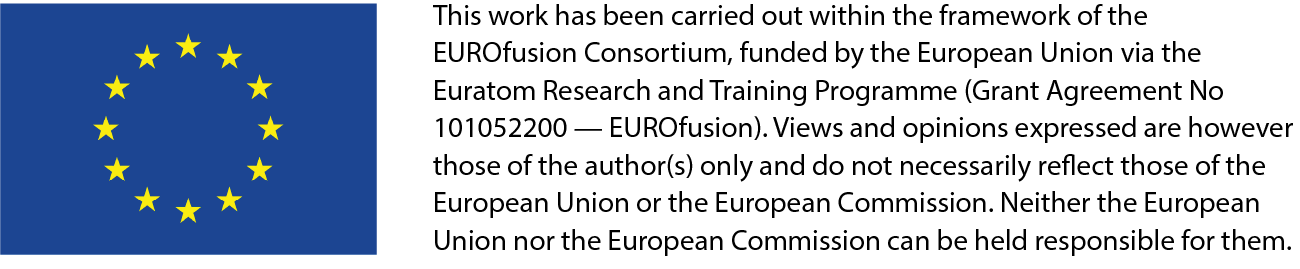 Introduction
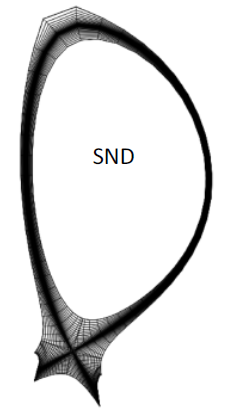 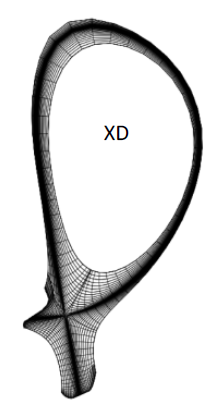 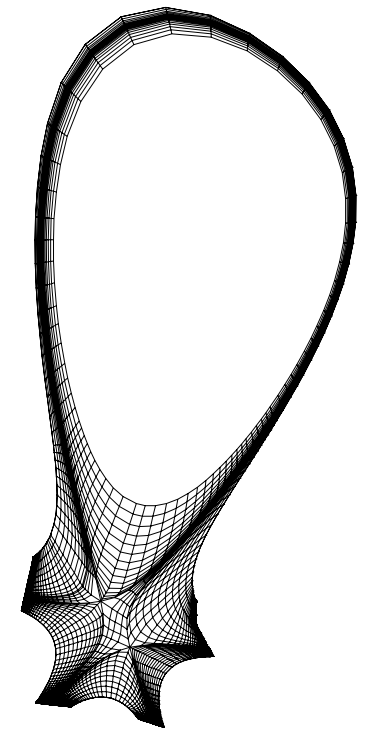 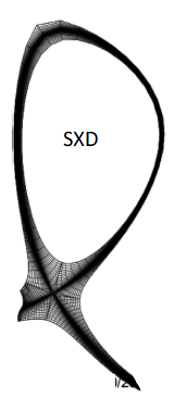 XD
SX
SF-
SN
Several alternative divertor configurations studied: XD, SX, SF-, DN
Aim: estimate how promising they are as possible alternatives to SN, as quantitatively as possible
Used: SOLPS-ITER + semi-analytical models
Fabio Subba | Report on WP-PWIE  ADC.F Results | Juelich | 2023-02-06 | Page 2
SN vs. XD
X-Divertor
Single Null
First study using fluid neutrals
Explore a parameter space defined in terms of D fueling and Ar puff
Rough (divertor only) acceptability criteria:
ne,omp < 4.2e19 m-3 (fraction of Greenwald density)
Te, target < 5 eV (proxy for detachment)
Take home: XD can operate at lower Ar concentration, roughly 50%
Reason: larger connection length / radiative volume.
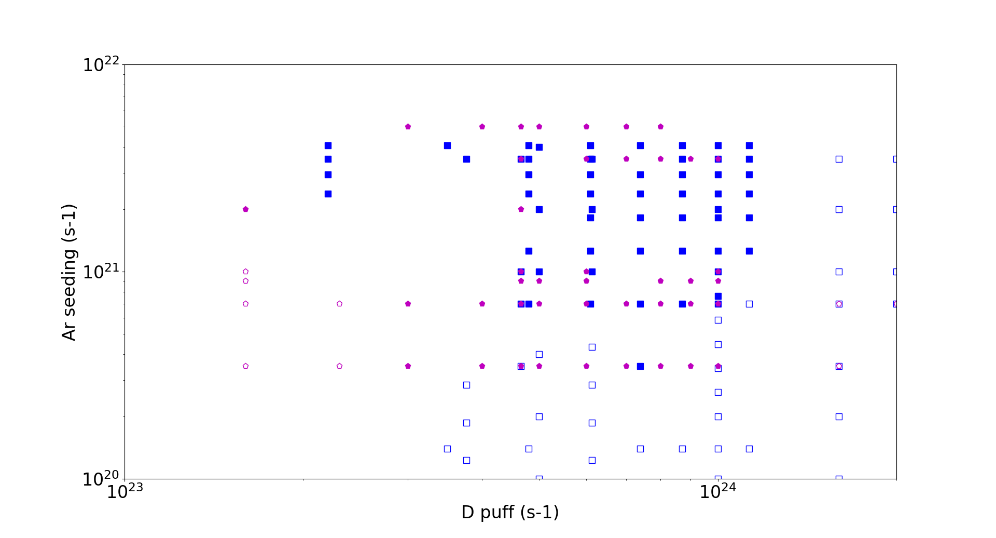 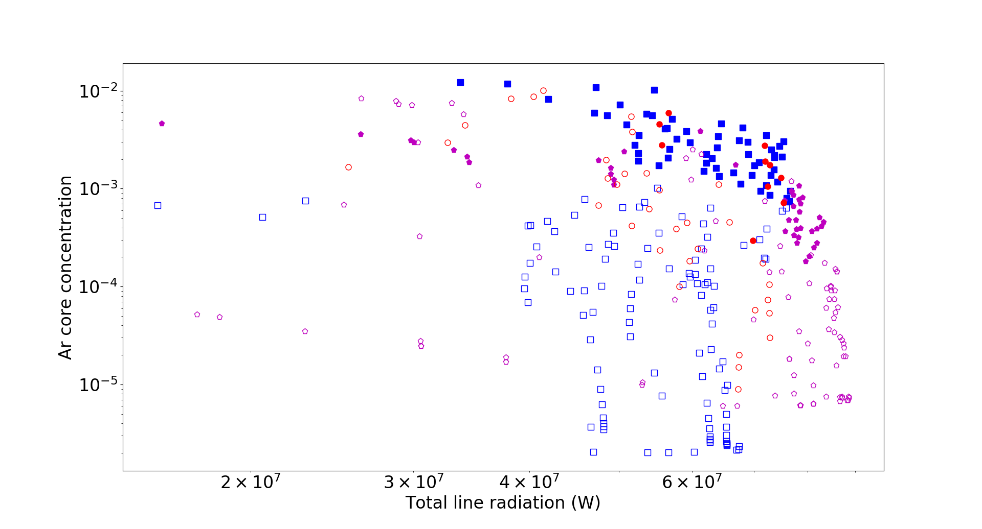 Fabio Subba | Report on WP-PWIE  ADC.F Results | Juelich | 2023-02-06 | Page 3
XD Modelling with Kinetic Neutrals
More detailed modeling started, including kinetic neutrals.
Single preparatory case:
Convert from fluid to kinetic neutrals
Scan over pump albedo to match the neutral pressure divertor (~2.4 Pa)
Matching simultaneously core and divertor parameters not possible.
Natural development: repeat at least the most representative cases with kinetic neutrals.
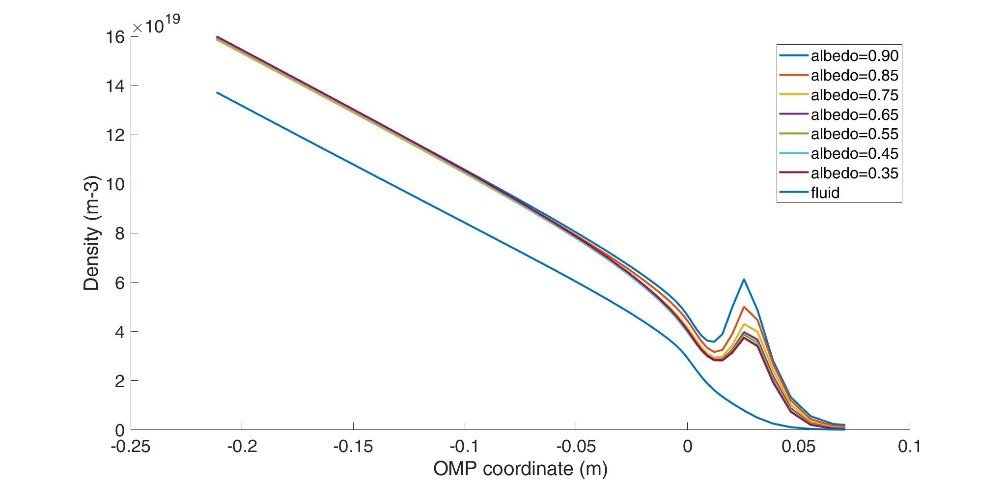 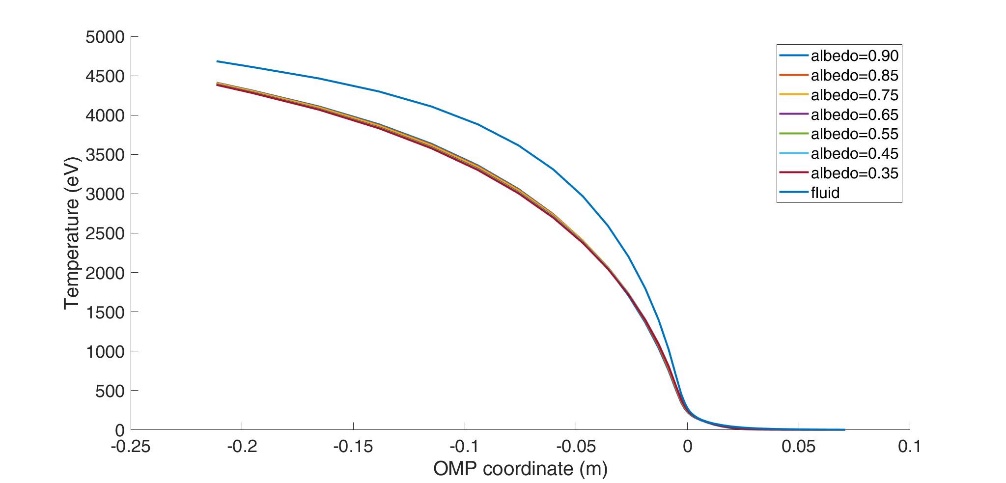 Fabio Subba | Report on WP-PWIE  ADC.F Results | Juelich | 2023-02-06 | Page 4
SX Modelling
Previous experience with fluid-neutral show the possibility to find a wider operational window for SX wrt SN:
Now need to extend to the kinetic-neutrals model:
Assessment of the effect of kinetic neutral models
Introduce molecular physics (Kotov’s model)
Better coverage of the wall geometry
Applicable for large Kn 
Allows decoupling neutrals from ion temperatures
2.	Study the influence of the outer leg divertor geometry, that is baffling
Fabio Subba | Report on WP-PWIE  ADC.F Results | Juelich | 2023-02-06 | Page 5
SX – Kinetic Neutrals
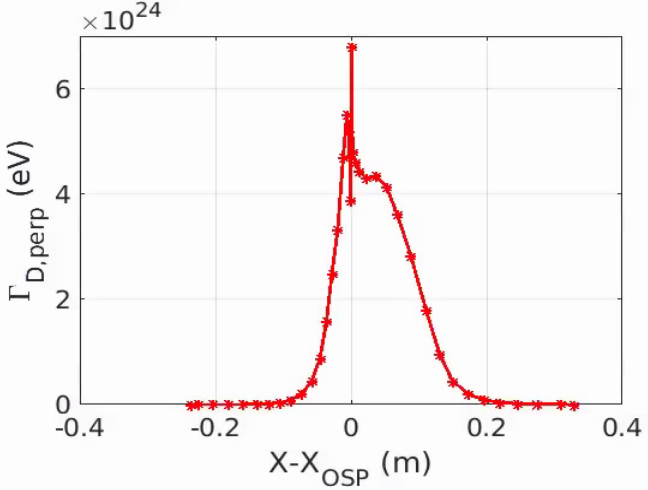 Preliminary operation: optimize the mesh to get rid of un-physical elements in the numerical solution (e.g. spikes)
Runs small time steps are required dt < 2e-6 s
It is possible to obtain solutions with both targets detached
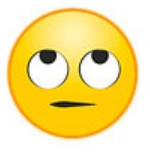 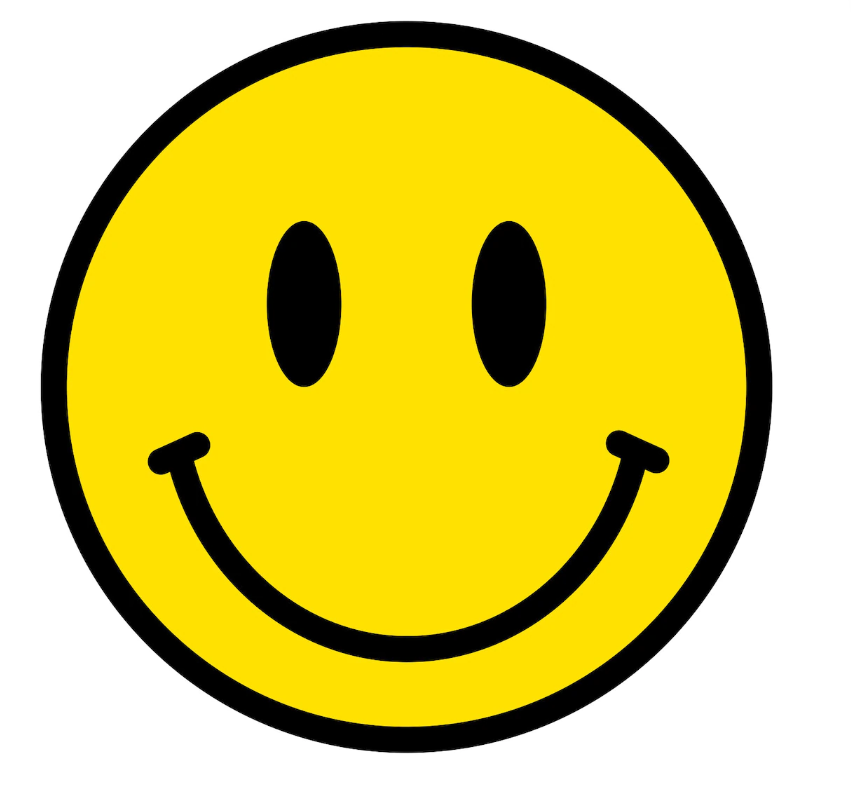 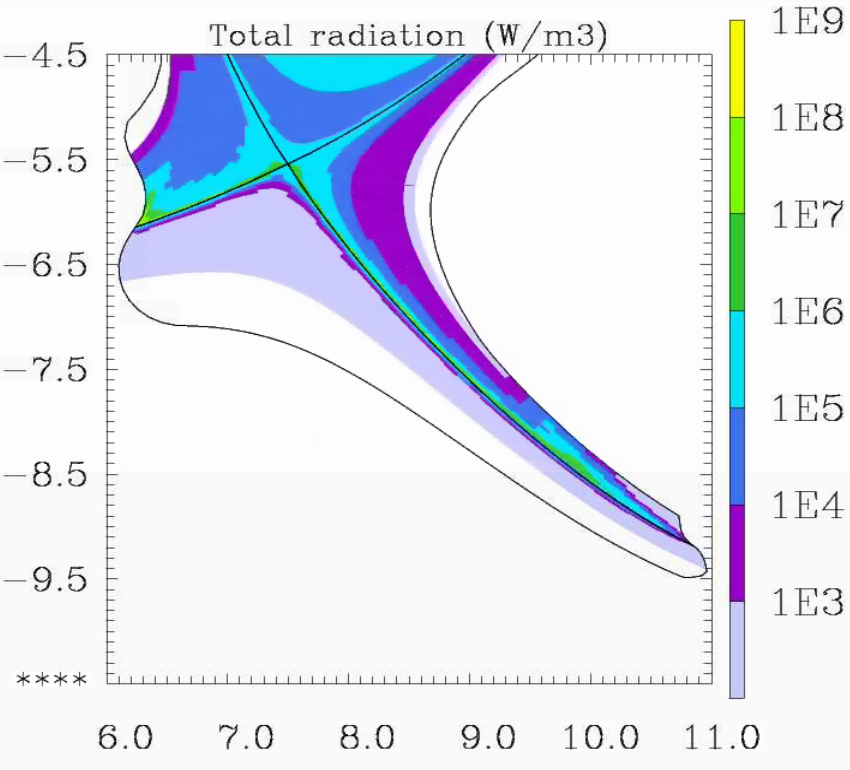 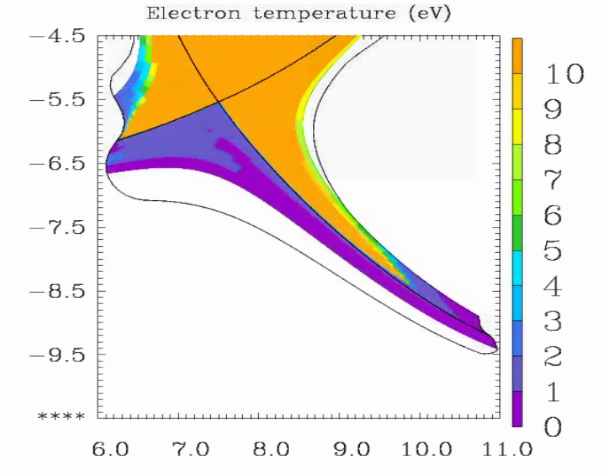 Typical parameters example:
ne,omp = 3e19 m-3
λq = 4.3 mm 
Prad = 122 MW (30 MW from core)
Relatively large main plasma pollution: Zeff,core > 3
Fabio Subba | Report on WP-PWIE  ADC.F Results | Juelich | 2023-02-06 | Page 6
Possible Intrinsically Non-steady SX Scenarios
Varying puffing (to vary Te,max,IT)
Γ  = 6.4e23 D/s, neomp ≈ 3.1e19 m-3
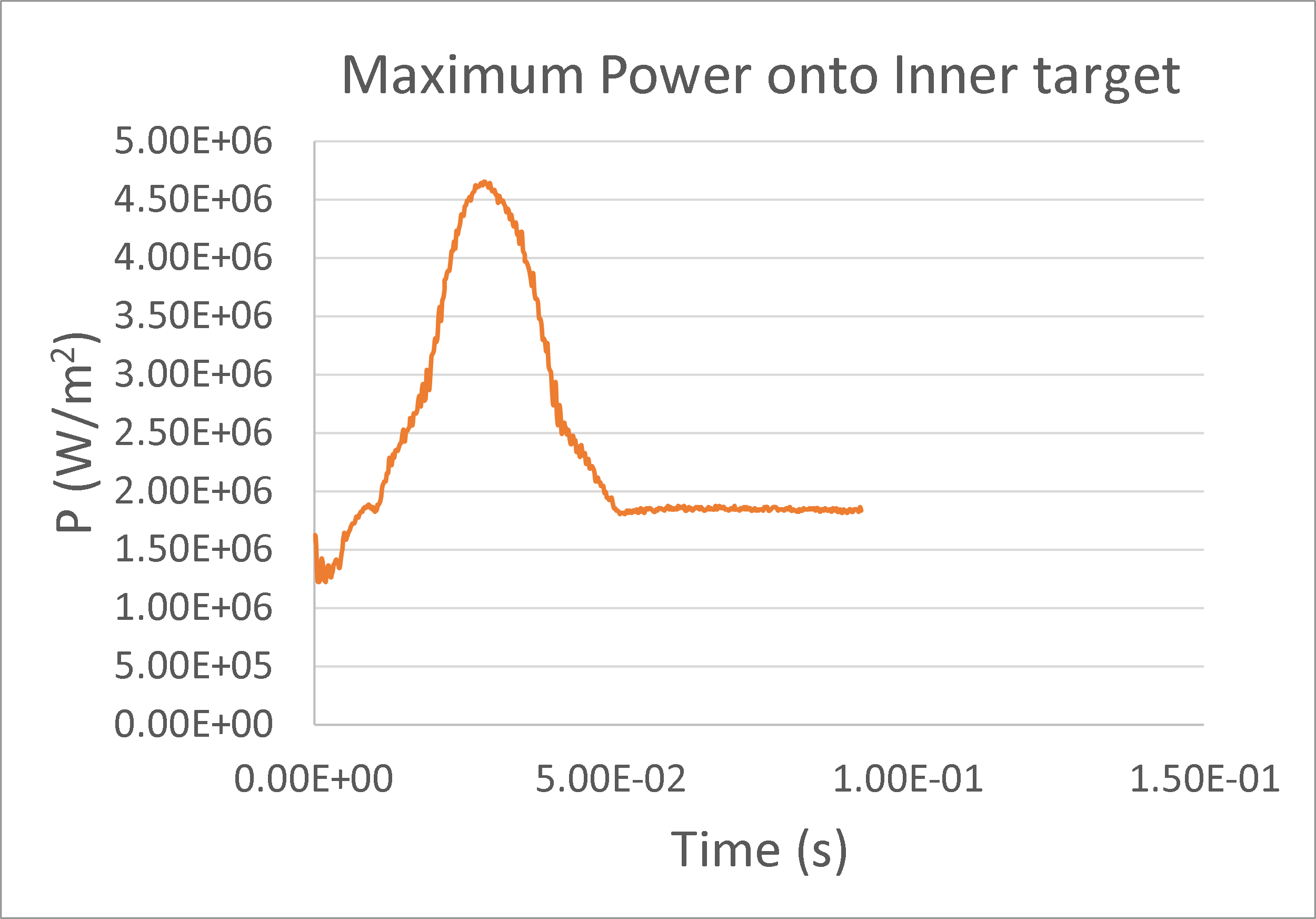 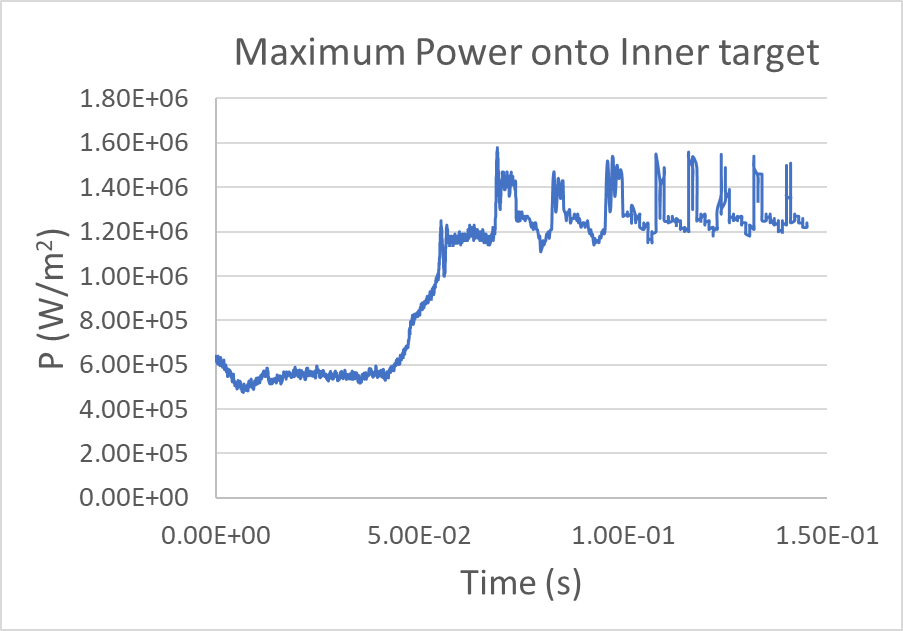 Oscillation in the peak power and Te at the inner target
Independent on the selected time step  probably physical?
Can be eliminated by, e.g., changing the puff level.
Seem to be related to selected temperature range  role of impurities?
Fabio Subba | Report on WP-PWIE ADC.F Results | Juelich | 2023-02-06 | Page 7
Snow Flake (SF-)
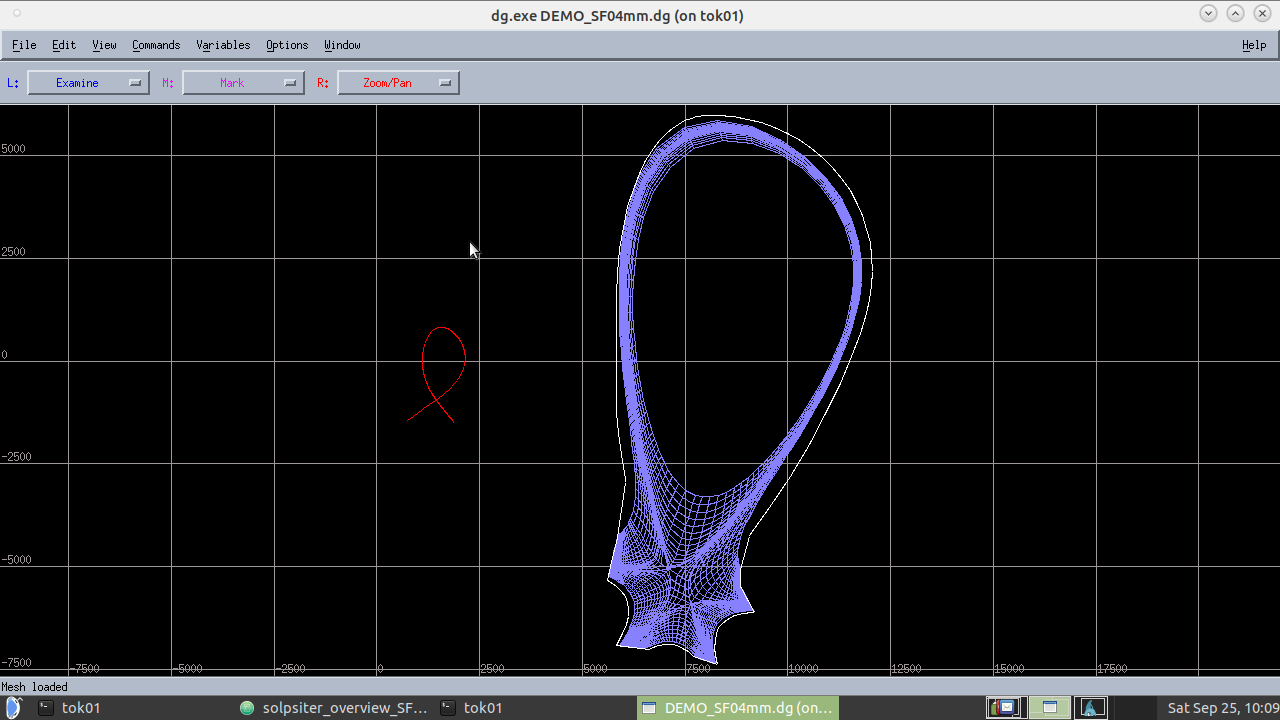 Relatively large SOL:
Fabio Subba | Report on WP-PWIE  ADC.F Results | Juelich | 2023-02-06 | Page 8
SF- Parametric Scan (Fluid Neutrals)
Line radiation fraction
Impurity concentration at the separatrix
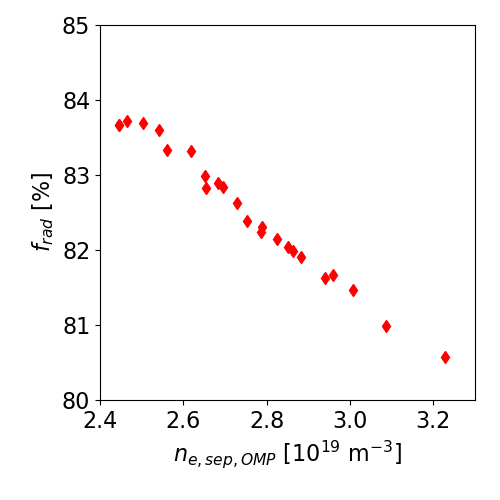 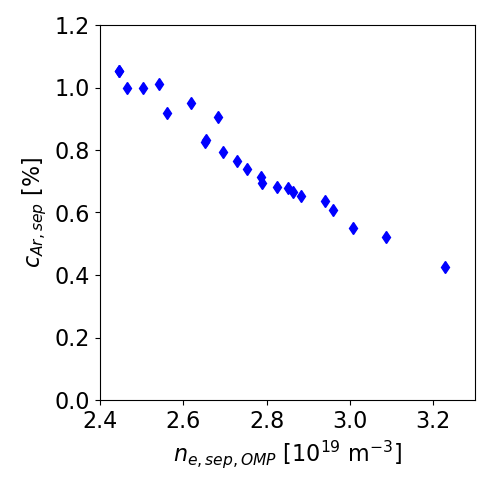 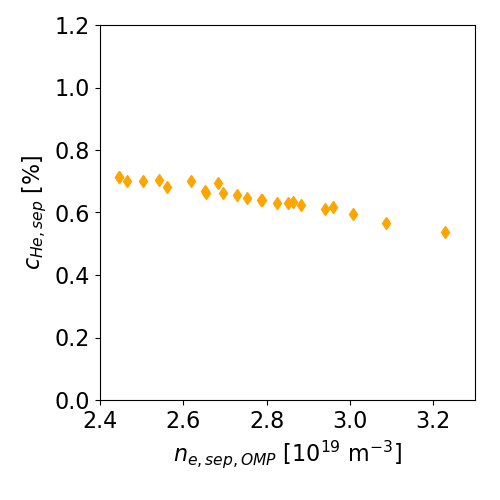 Fabio Subba | Report on WP-PWIE  ADC.F Results | Juelich | 2023-02-06 | Page 9
SF - Simulation with Kinetic Neutrals
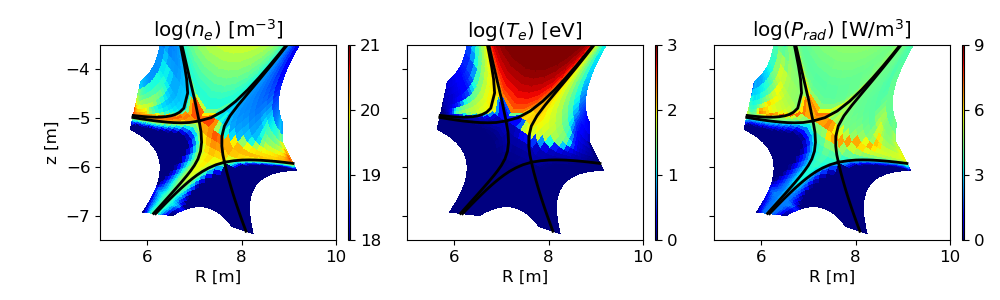 SP1
SP4
SP3
SP2
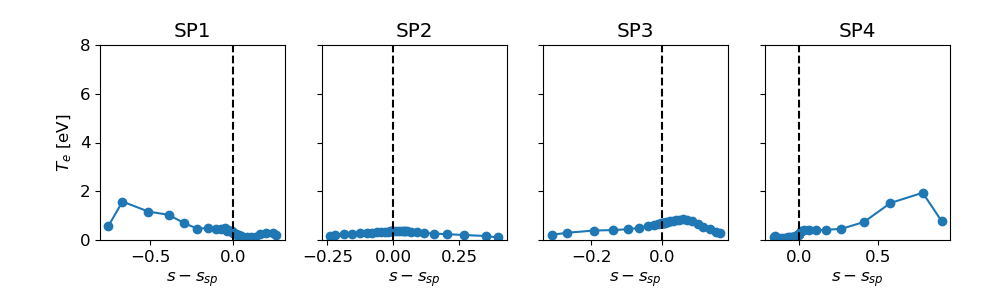 Fully detached targets
X-point radiator with a total radiative fraction > 90 %
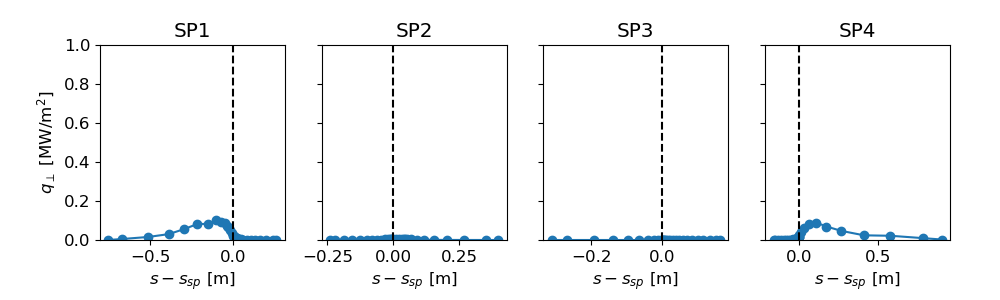 Fabio Subba | Report on WP-PWIE ADC.F Results | Juelich | 2023-02-06 | Page 10
Full SOLPS-ITER vs. Simplified Models
Data from SN, XD and SX were collected and compared against Lengyel model predictions. 
The Lengyel model consistently over-predicts the impurity concentration needed to obtain detached targets.
Numerical values may vary across different configurations, but qualitative trend shared by all.
Similarly to SOLPS-ITER, the Lengyel model suggests lower cAr to be needed by ADC wrt. SN. However, different physical mechanisms might play a role. 
Lengyel model: different connection length
SOLPS-ITER modeling ... ?
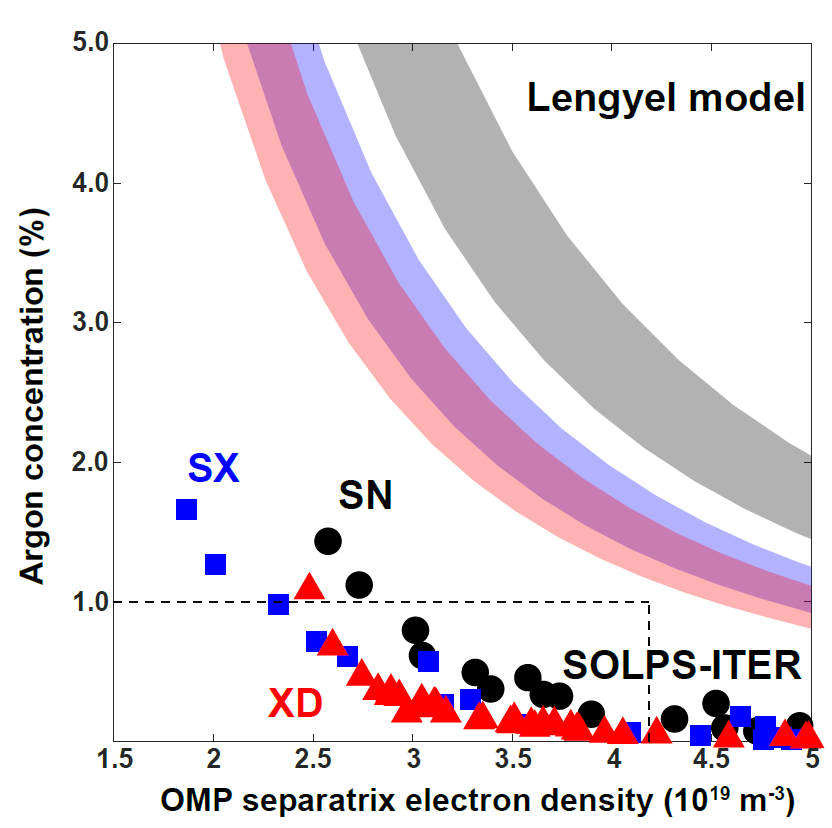 Fabio Subba | Report on WP-PWIE ADC.F Results | Juelich | 2023-02-06 | Page 11
Radial Transport Importance: SX Example
SX is predicted to have two times larger cross-field transport heat loss than the XD and SN
Similar to the ratio of the total area of the SOL - PFR interface at LFS
Large temperature on the SOL side: ~20 eV
Large surface area and temperature gradient lead to significant heat transport to PFR in SX
Recycling processes provide the remaining heat loss of about 20%
Many possible uncertainties:
Radial tepmerature profiles
Transport coefficients
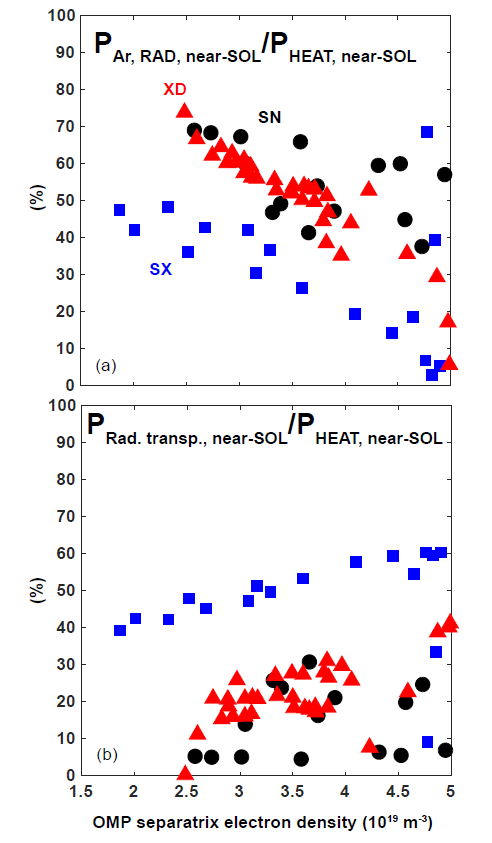 Fabio Subba | Report on WP-PWIE ADC.F Results | Juelich | 2023-02-06 | Page 12
Possible Influences on Reactor Design
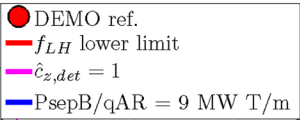 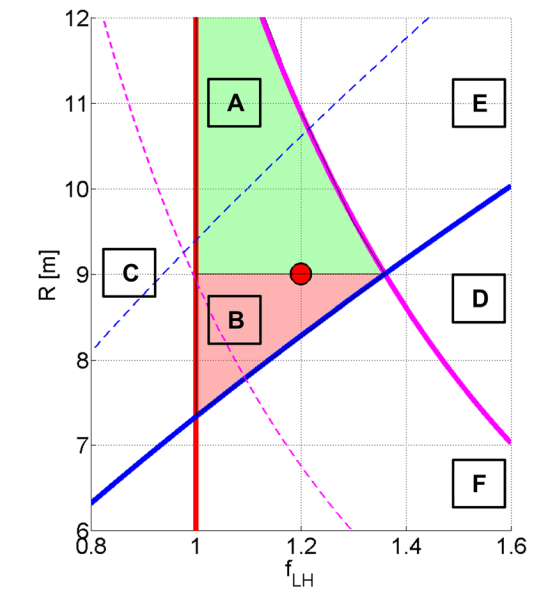 Figures of merit are often introduce to define a possible reactor parameter space
The impurity concentration needed for detachment is one of such parameters
A refinement over the Lengyel model can lead to a different reactor-relevant area
Would it be worth trying inserting ad-hoc parameters in the Lengyel model to account for it keeping its semi-analytical nature?
M. Siccinio et al. Nucl. Fusion 59 (2019) 106026
https://doi.org/10.1088/1741-4326/ab3153
Fabio Subba | Report on WP-PWIE ADC.F Results | Juelich | 2023-02-06 | Page 13
Sensitivity Studies
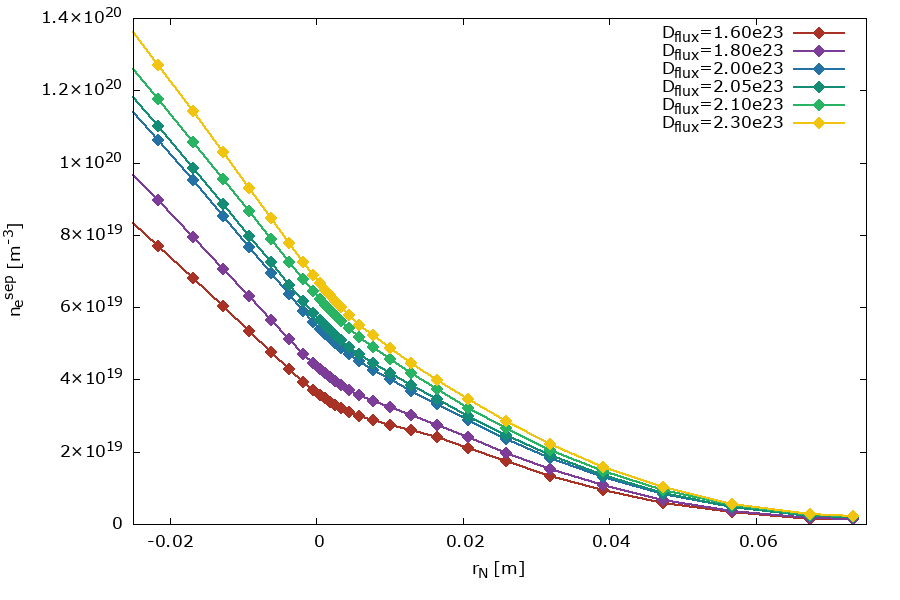 A weak point in all edge codes is the modeling of turbulent transport.
Most often, user-selected radial transport coefficients are adopted, with large uncertainties
We started systematic scans to at least roughly assess the expected induced uncertainty
Work in progress...
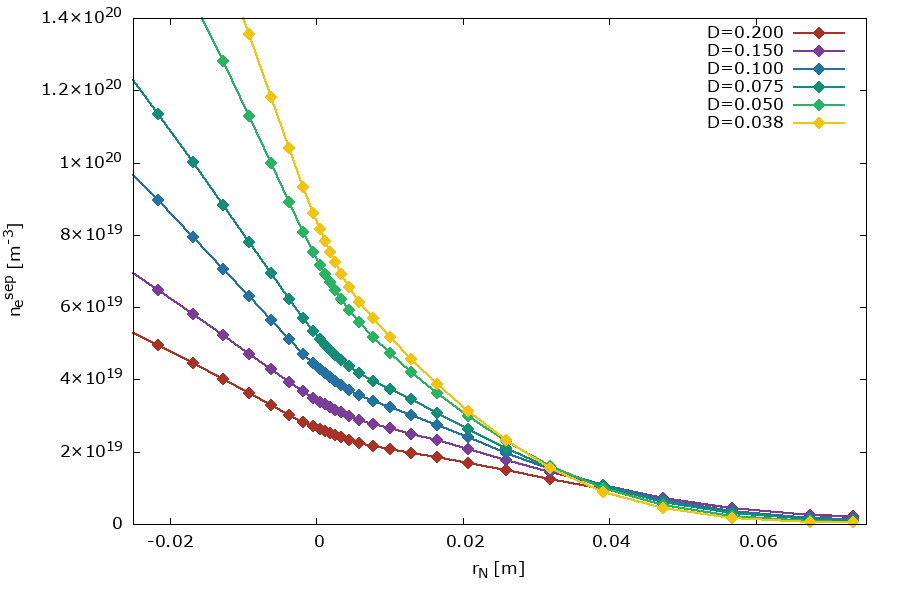 Fabio Subba | Report on WP-PWIE ADC.F Results | Juelich | 2023-02-06 | Page 14
Numerical Enhancements
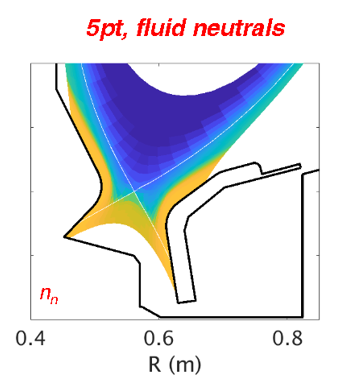 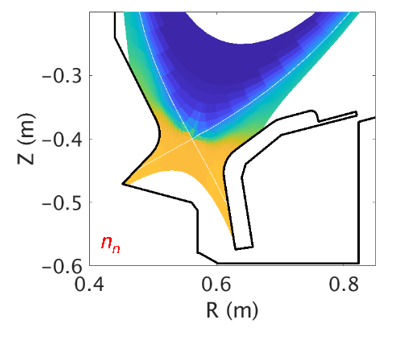 Several new/improved tools developed by WPPIE-ADC community members.
Examples:
Better models for neutral physics
Better representation of geometrical details
Automatic optimization tools for more efficient divertor design
9 pt
5 pt
Currently moving from the developing to the deploying phase
Fabio Subba | Report on WP-PWIE ADC.F Results | Juelich | 2023-02-06 | Page 15
Conclusions
ADC.F worked on the modeling of several alternative divertor configurations.
From a purely divertor physics point of view, many of them show noticeable advantage over standard X-point (more easy detachment).
Warning: engineering constraints not necessarily considered in ADC.F  need to merge results with other sub-projects.
A few questions still evolving, especially when moving from qualitative to quantitative configurations comparison.
Fabio Subba | Report on WP-PWIE ADC.F Results | Juelich | 2023-02-06 | Page 16
THANK-YOU FOR ATTENTION
Fabio Subba | Report on WP-PWIE  ADC.F Results | Juelich | 2023-02-06 | Page 17